Jméno autora: Mgr. Zdeněk ChalupskýDatum vytvoření: 10. 9. 2013
Číslo DUM: VY_32_INOVACE_11_ZT_TK_1
Ročník: I.
Technické kreslení
Vzdělávací oblast: Odborné vzdělávání Technická příprava
Vzdělávací obor: Základy techniky
Tematický okruh: Technické kreslení
Téma: Pravoúhlé promítání
Metodický list/anotace:

Princip pravoúhlého promítání  a krátké instruktážní video (nutné připojení k internetu)
Metody pravoúhlého promítání  s ohledem na „americkou“ a „evropskou“ normu.
Úkolem studentů je najít a uvědomit si rozdíl mezi oběma normami.
Pravoúhlé promítání
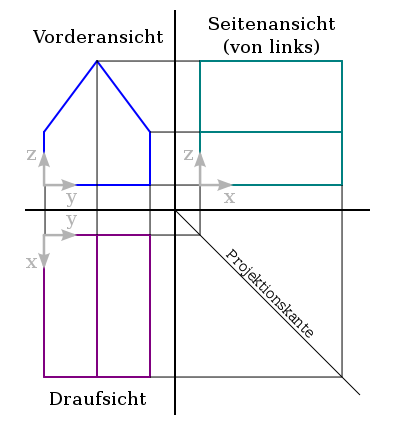 ► Princip pravoúhlé promítání
► Promítací kout
► Definice pohledů na objekt
► Metody pravoúhlého promítání 
►  ISO – E promítání „evropské“
► ISO – A promítání „americké“
► Značka promítací metody
Obr. 1
Princip pravoúhlé promítání
Nejrozšířenější promítání používané ve strojírenském kreslení. Objekt je promítán na 3 až 6 navzájem kolmých průměten. Patří do skupiny rovnoběžného promítání.
výsledný obraz
Promítací rovina (průmětna)
nárys
Zobrazovaný předmět
90 °
bokorys
půdorys
bokorys
90 °
nárys
Obr. 2
půdorys
Promítací přímky
sdružené průměty
Promítací kout
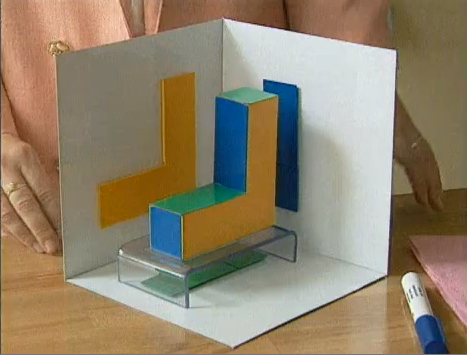 Obr. 3
video
Usnadňuje pochopení způsobu promítání.
[Speaker Notes: 875 517]
Definice pohledů na objekt
Objekt se může zobrazit až v šesti hlavních směrech uvedených v pořadí priority. 
Za hlavní pohled tzv. „pohled zepředu“ zvolíme takový obraz, který obsahuje o daném objektu nejvíce informací.
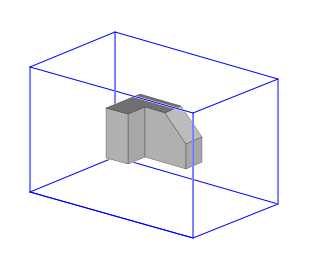 Pohled shora
Pohled zezadu
Pohled zleva
Pohled zprava
Pohled zepředu(hlavní pohled – nejvíce informací)
Obr. 4
Pohled zdola
Metody pravoúhlého promítání
Existují dvě metody pravoúhlého promítání, které se liší umístěním objektu vůči pozorovateli a průmětnám.
Jejich název je odvozen z umístění v soustavě navzájem kolmých rovin. Soustava rovin je rozdělena na čtyři kvadranty.
Pro promítání se využívá prvního a třetího kvadrantu.
Metoda promítání v 1. kvadrantu

ISO – E
promítání „evropské“
Metoda promítání v 3. kvadrantu

ISO – A
promítání „americké“
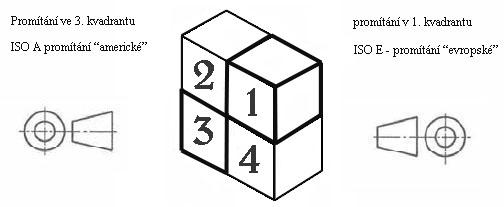 Objekt leží mezi pozorovatelem a průmětnou.
Objekt leží pro pozorovatele
za průmětnami.
Obr. 5
ISO – E promítání „evropské“
Objekt leží mezi pozorovatelem a průmětnou.
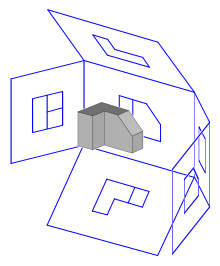 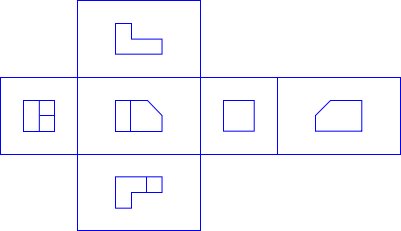 Obr. 6
Obr. 7
ISO – A promítání „americké“
Objekt leží pro pozorovatele za průmětnami.
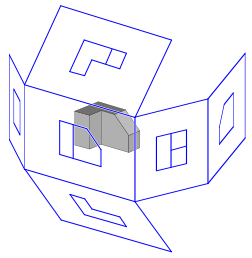 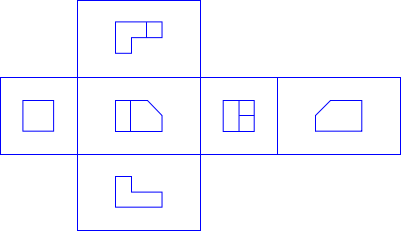 Obr. 8
Obr. 9
Značka promítací metody
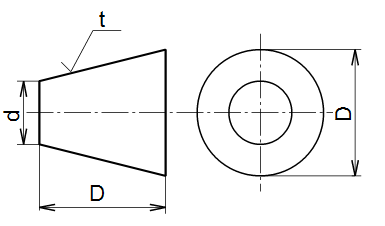 Obr. 10
Doporučené rozměry značky
Citace
Obr. 1 BIEZL. Soubor: Dreitafelprojektion.svg - Wikimedia Commons [online]. [cit. 10.9.2013]. Dostupný na WWW: http://commons.wikimedia.org/wiki/File:Dreitafelprojektion.svg
Obr. 2, 3, 10  Archiv autora
Obr. 4 ISEEABOAR; BIEZL. File:Object in box upload.svg - Wikimedia Commons [online]. [cit. 10.9.2013]. Dostupný na WWW: http://commons.wikimedia.org/wiki/File:Object_in_box_upload.svg
Obr. 5  HOLZBAUER, Milan. Soubor:Kvadranty.JPG – Wikipedie [online]. [cit. 10.9.2013]. Dostupný na WWW: http://cs.wikipedia.org/wiki/Soubor:Kvadranty.JPG
Obr. 6 ISEEABOAR; BIEZL. File:First angle unfolding.svg - Wikimedia Commons [online]. [cit. 10.9.2013]. Dostupný na WWW: http://commons.wikimedia.org/wiki/File:First_angle_unfolding.svg
Obr. 7 ISEEABOAR; BIEZL. File:First angle unfolded.svg - Wikimedia Commons [online]. [cit. 10.9.2013]. Dostupný na WWW: http://commons.wikimedia.org/wiki/File:First_angle_unfolded.svg
Obr. 8 ISEEABOAR; BIEZL; BAXELROD. File:Third angle unfolding.svg - Wikimedia Commons[online]. [cit. 10.9.2013]. Dostupný na WWW: http://commons.wikimedia.org/wiki/File:Third_angle_unfolding.svg
Obr. 9 ISEEABOAR; BIEZL; BAXELROD. File:Third angle unfolded.svg - Wikimedia Commons[online]. [cit. 10.9.2013]. Dostupný na WWW: http://commons.wikimedia.org/wiki/File:Third_angle_unfolded.svg
Literatura
Wikipedia: the free encyclopedia [online]. San Francisco (CA): Wikimedia Foundation, 2001-2013 [cit.  10.9.2013]. Dostupné z: http://en.wikipedia.org/wiki/Main_Page

KLETEČKA, Jaroslav a Petr FOŘT. Technické kreslení. 2. opr. vyd. Brno: Computer Press, 2007, 252 s. ISBN 978-80-251-1887-0.